Отношения между понятиями
Уроки информатики 6 класс
УМК  Босовой Л
Учитель информатики МКОУ Рудовской СОШ  Богатова Ю.Л
Рефлексия
Оцените свое настроение
Что это? Что мы о них знаем?
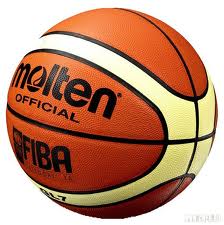 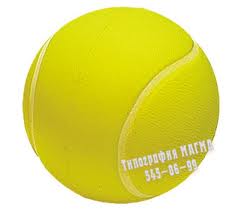 Можно сравнить ? Как?
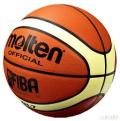 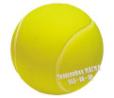 Выполните сравнение
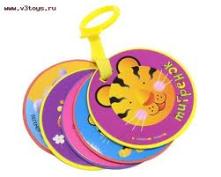 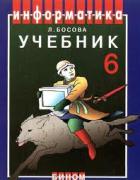 Укажите объекты с общим признаком
1.2- мебель
2.6-устройство ввода
3.4-инструменты
4.5-времена года
5.1.-фигуры
Сделайте вывод.
Объекты можно сравнивать 
( форма, цвет, размер, величина и т.д)
Можно сравнивать понятия?
Понятия можно  сравнивать 
( содержание и объем)
Сформулируйте тему урока
Отношения между понятиями
Квадрат  и  прямоугольник
Четырехугольник
Все углы прямые
Длины противоположных сторон попарно  равны
Четырехугольник
Все углы прямые
Длины сторон равны
Объем  какого  понятия больше?
Все квадраты –это прямоугольники, значит ли , что  понятие прямоугольник  больше ?
Отношения удобно представить  в виде круга  Эйлера
В- «квадрат»
В
А- «прямоугольник»
А
Что это ? Сравните
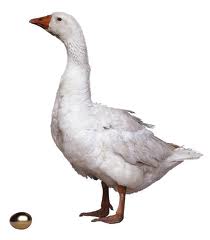 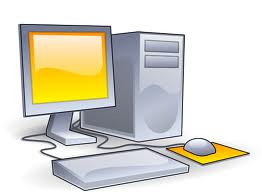 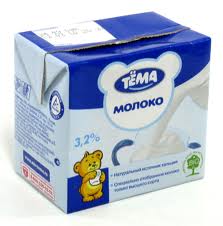 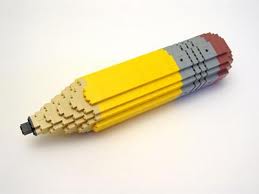 Сделайте вывод.
Какие общие признаки есть у этих понятий?
Можно сравнивать  данные понятия?
Далекие друг от друга по своему содержанию понятия не имеющие общих признаков, называются несравнимыми
Понятия
Сравнимые
Несравнимые
Совместимые
Несовместимые
Тождественные
Пересекающиеся
Соподчиненные
Противоположные
Подчиненные
Противоречащие
Совместимые
Отношение  « тождество»
V1=V2,  то отношение называется тождеством
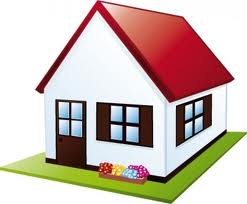 А=В
А- жилой дом
В- дом, в котором живут люди
А- город Москва
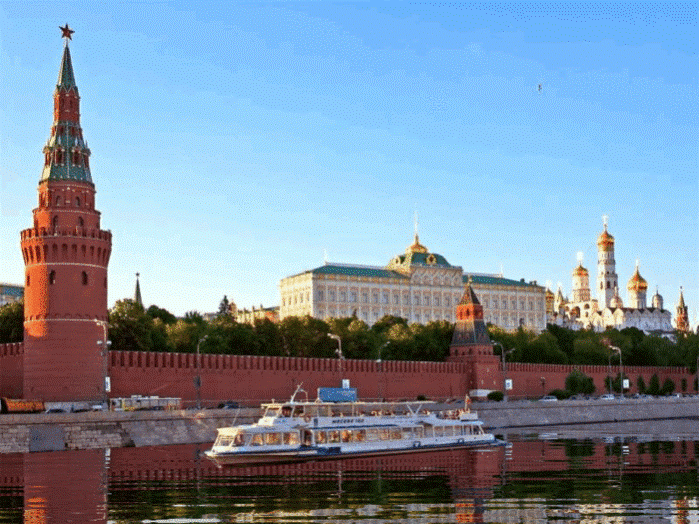 А=В
В- столица нашей Родины
Отношение  « пересечение»
V1и V2 совпадают частично , т.е содержат общие элементы ,  то отношение называется пересечение
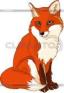 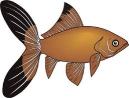 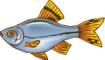 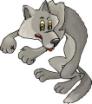 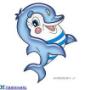 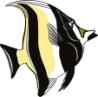 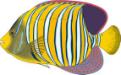 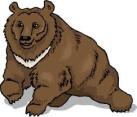 В
А
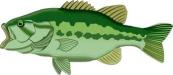 А-  рыбы
В- млекопитающие
А- электронные письма
электронные письма на русском языке
В- письма на русском языке
В
А
Первичное закрепление . Задание 1.
В одном множестве 50 элементов, а в другом – 40. Какое максимальное количество       элементов может быть в их: 
а) пересечении;
б) объединении.

Ответ: 40                      Ответ: 90
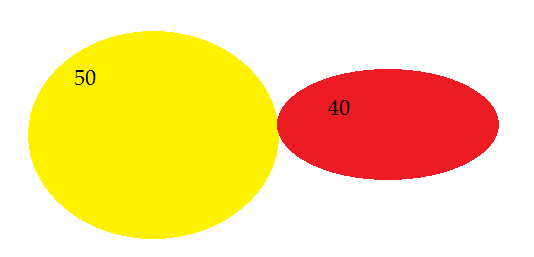 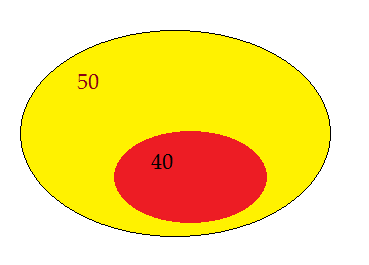 Задание 2.
В детском саду 60 ребенка. Каждый из них любит пирожное или мороженое. Половина детей любит пирожное, а 20 человек – пирожное и мороженое. Сколько детей любит мороженое.
20 - ужасные сладкоежки
30 – любители 
пирожных
? – любители
мороженого
60
Отношение  « подчинение»
V1одного полностью входит в  V2 другого ,  то отношение называется подчинением
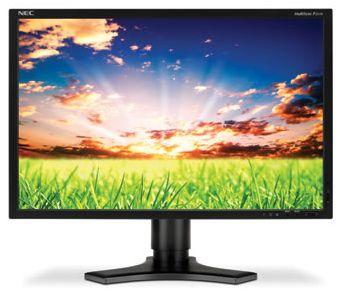 В- монитор
В
А
А- устройство вывода информации
Несовместимые
Отношение  « Соподчинение»
V1и V2 не пересекаются ,но принадлежат некоторому общему (родовому) понятию»,  то отношение называется соподчинением
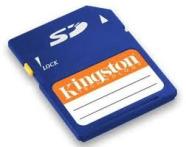 F-флешкарта
А- носители информации
С- папирус
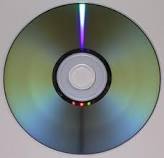 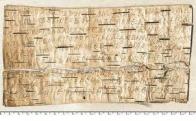 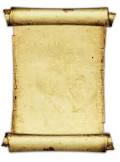 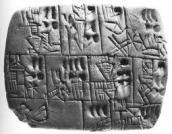 D- диски
В- береста
Е- глиняная дощечка
А
F
В
D
С
E
Несовместимые
Отношение  « Противоположность»
Объемы понятий разделены объемом некоторого третьего понятия
В- компьютер с маленькой памятью
А- компьютер с большой памятью
А
В
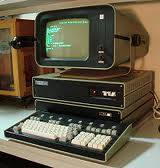 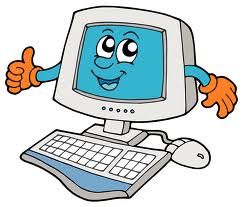 с- компьютер с средней  памятью
В- маленькая машинка
А- большая машинка
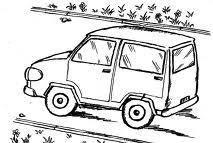 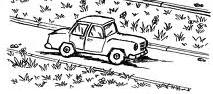 А
В
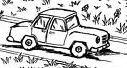 с- средняя машинка
Несовместимые
Отношение  « Противоречие»
Объемы понятий противоречивы друг другу
А и не А
В- не новый компьютер
А- новый компьютер
А
В
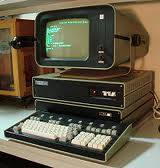 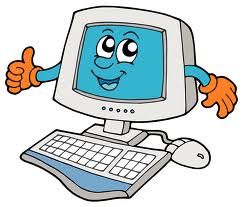 В- не высокий дом
А- высокий дом
В
А
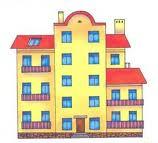 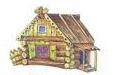 Задание 3.
РТ: № 27 (1) на стр. 59.
Воробей
Перелетная птица
Аист
Ласточка
Птица
Первичное закрепление 
РТ: № 24 (стр.52)
Тихая речь
Негромкая речь
Низкий рост
Невысокий рост
Молодой человек
Немолодой человек
Старая информация
Несвежая инфор-ия
Сладкая ягода
Некислая ягода
Светлое платье
Нетемное платье
Очень грустный 
человек
Не очень веселый 
человек
х>5
x>=5
Рефлексия
Мордашки
Оцените по 5 бальной системе
Домашнее задание
Привести примеры на каждое отношение, оформив решение задания в кругах Эйлера